A ARTE DA GERRASUN TZU
E OS 36 ESTRATAGEMAS DA ARTE DA GUERRA
CONTEXTO
 Toda a ciência do I CHING se baseia no postulado de que o futuro já está presente em forma de germe.
O indício é aquilo que ainda não é o acontecimento, porém não é mais totalmente sua ausência.
 O sábio é aquele que ouve o que não tem som e vê o que não tem forma.
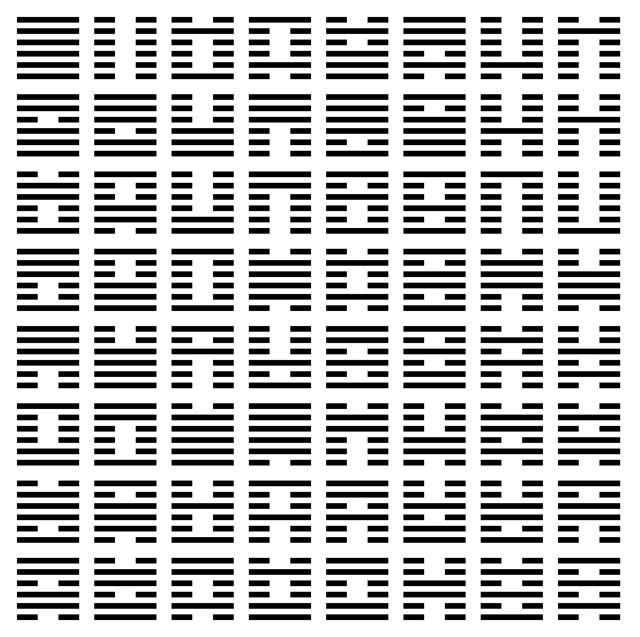 SÉTIMO ESTRATAGEMA

CRIAR O SER A PARTIR DO NADA


COMENTÁRIO:

Uma mentira nunca é de fato uma mentira, pois toda mentira visa a criar uma realidade à maneira do jovem YIN, que, tendo se tornado o velho YIN, vira o Velho YANG.
DÉCIMO PRIMEIRO ESTRATAGEMA


DEIXAR A AMEIXEIRA SECAR NO LUGAR DO PESSEGUEIRO


COMENTÁRIO:

Se a situação é tal que deve necessariamente haver uma perda, o melhor é sacrificar o menos precioso
DÉCIMO TERCEIRO ESTRATAGEMA

BATER NO MATO PARA DESENTOCAR A COBRA

COMENTÁRIO:

. Nós nos informamos quando temos suspeitas;

. Não agimos senão depois de minuciosa inspeção.
DÉCIMO SÉTIMO ESTRATAGEMA

JOGAR  TIJOLO PARA APANHAR JADE


COMENTÁRIO:


Existem muitas e muitas maneiras de atrair um inimigo. A melhor delas não reside nas falsas aparências, mas na perfeita semelhança. Só ela pode induzir ao erro.
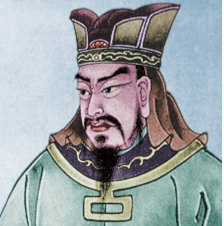 HISTÓRICO
Sun Tzu nasceu na província de Chi junto ao Rio Amarelo.
Foi contemporâneo de Confúcio (544-496 a. C.).
O Ping Fa (Arte da Guerra) apresentava originalmente 82 capítulos. Ts’ao Ts’ao retirou 69 por achar que eram redundantes.  
 Livro restrito a imperadores e grandes generais
TERRITÓRIO DA GUERRA
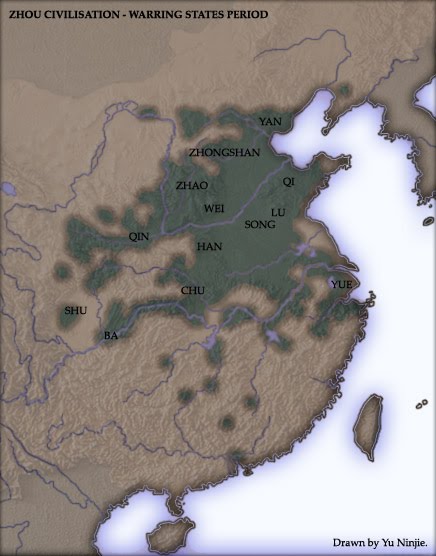 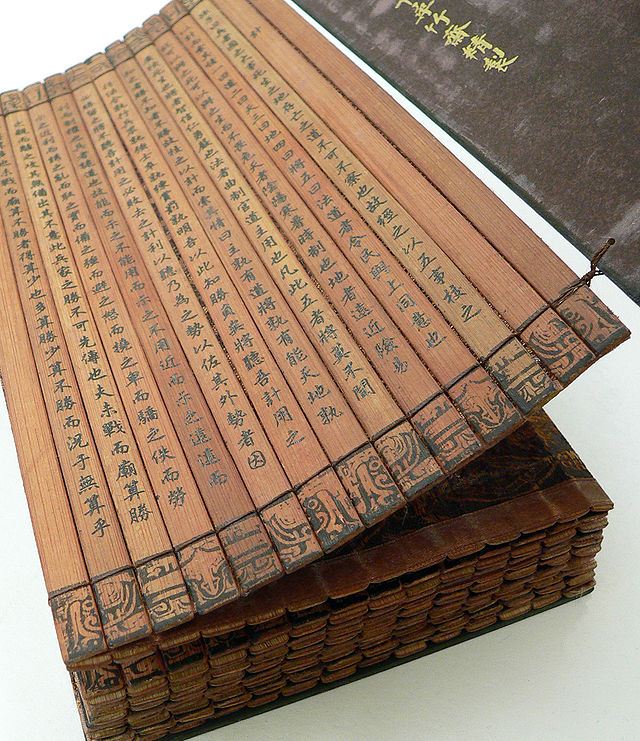 A  ARTE DA GUERRA
Tiras de bambu – 500 AC
IMPORTÂNCIA DA OBRA
É considerada a Bíblia da estratégia

É amplamente utilizada no mundo dos negócios

Pode ser utilizada em qualquer situação Ex: Esporte, Carreira profissional...
O QUE A ARTE DA GUERRA PODE ME ENSINAR ?
Atitude 
Agir com determinação, sem deixar para manhã o que se pode fazer hoje.
Ser inteligente para fazer as melhores escolhas nos momentos de decisão
Ter coragem de assumir as conseqüências de uma decisão certa ou errada.
O QUE A ARTE DA GUERRA PODE ME ENSINAR ?
Atitude 
Tentar quantas vezes forem necessárias para alcançar o objetivo necessário.
Cumprir a missão de ser útil a todos, em todo lugar e a qualquer hora.
É ter esperança de um futuro melhor, que começa a ser construído agora por nós mesmos.
A obra é composta por 13 capítulos:

Planejamento Inicial (始計, pinyin: Shǐjì)
Guerreando (作戰, pinyin: Zuòzhàn)
Estratégia ofensiva (謀攻, pinyin: Móugōng)
Disposições (軍行, pinyin: Jūnxíng)
Energia (兵勢, pinyin: Bīngshì)
Fraquezas e forças (虛實, pinyin: Xūshí)
Manobras (軍爭, pinyin: Jūnzhēng)
As nove variáveis (九變, pinyin: Jiǔbiàn)
Movimentações (行軍, pinyin: Xíngjūn)
Terreno (地形, pinyin: Dìxíng)
As nove variáveis de terreno (九地, pinyin: Jiǔdì)
Ataques com o emprego de fogo (火攻, pinyin: Huǒgōng)
Utilização de agentes secretos (用間, pinyin: Yòngjiàn)
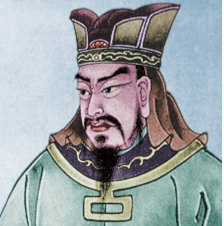 “É calculando e analisando que o estrategista vence previamente a guerra na simulação feita no templo. Portanto fazer muitos cálculos conduz à vitória, e poucos a derrota” (Sun Tzu)
ANÁLISE E PLANOS
A Delegação de São Paulo conhece seus objetivos?
Existe estratégia para atingir os objetivos?
A Liderança é competente?
A Delegação está preparada?
Os Delegados estão motivados?
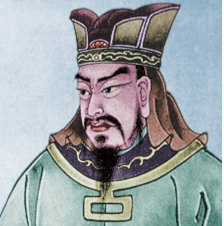 OPERAÇÃO DE GUERRA
Sun Tzu disse:
   “A arte da guerra deve obedecer a três princípios:
1. CONHEÇA O SEU INIMIGO E  CONHEÇA A SI MESMO E EM 100 BATALHAS VOCÊ NUNCA CORRERÁ PERIGO.
2. EVITE A FORÇA E ATAQUE A FRAQUEZA.
3. VENCER 100 BATALHAS NÃO É O AUGE DA HABILIDADE, MAS SUBJULGAR O INIMIGO SEM LUTAR É.”
Princípios - 1
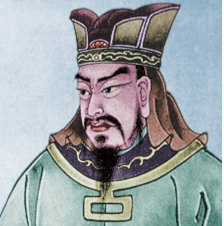 Sun Tzu disse:
   “Aquele que conhece o inimigo e a si mesmo, ainda que enfrente cem batalhas, jamais correrá perigo. Aquele que não conhece o inimigo, mas conhece a si mesmo, as vezes ganha, as vezes perde. Aquele que não conhece o inimigo nem a si mesmo está fadado ao fracasso e correrá perigo em todas as batalhas”
Princípios - 2
“Um comandante sábio, fará o melhor para alimentar seu exército com frutos do solo inimigo. Consumir uma medida das provisões inimigas equivale a vinte das nossas.”
Princípios - 2
“ Um hábil empregador de homens usará o prudente, o bravo, o cobiçoso e o burro. Pois o prudente terá prazer em aplicar seu mérito, o bravo sua coragem em ação, o cobiçoso é rápido em tirar vantagens e o burro não teme a morte” (Sun Tzu)
Principios - 2
Projetos de longa duração são caros, se não puder evitá-los quebre-os em projetos menores e cuide para que as entregas sejam frequentes.
Os recursos devem ser obtidos das entregas.
Recompense a equipe que consegue bons resultados.
Princípios - 3
Em nossos dias conhecer a si e ao inimigo significa:
Conheça bem o ambiente onde o trabalho será desenvolvido.
Conheça bem as pessoas envolvidas no processo.
Conheça bem seus objetivos.
Identifique bem os riscos.
Princípios - 3
Uma equipe (A DELEGAÇÃO DE SP) é formada por pessoas com potenciais diferentes. Identifique o potencial de cada uma e tire o melhor de cada capacidade.
Se você é um dos membros da equipe, aperfeiçoe o seu melhor potencial e use em prol do grupo.
PREPARANDO O ATAQUE
Três formas de destruir seu próprio exercito:
“Ordenar um avanço ou retirada, sem perceber se o exército está em condições de obedecer.”
“Interferir na chefia do exercito, ignorando assuntos internos. Isso trará confusão aos oficiais e soldados.”
“Permitir que as ordens que interferem na direção do exército sejam delegadas por nobres que administram o reino. Justiça e humildade são premissas com as quais se governa o estado mas nunca o exército.”
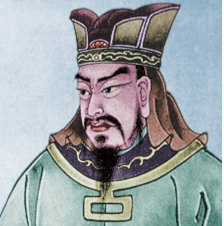 POSIÇÕES E TÁTICAS
Sun Tzu disse:
  “Garantir-nos de não ser derrotados está em nossas mãos, porém a oportunidade de derrotar o inimigo é dada por ele mesmo.”
POSIÇÕES E TÁTICAS
Em qualquer situação, esteja sempre pronto para se defender. Sempre defina a regra do jogo antes. Durante o jogo siga as regras a risca e sempre documente tudo.
O reconhecimento vem do profissionalismo e não dos favores, esses são logo esquecidos.
POSIÇÕES E TÁTICAS
Na dúvida é melhor não fazer nada, fazer errado é sempre a pior opção. Pergunte para quem sabe.
Humildade é uma virtude. Não queira ter todas as respostas, ninguém tem.
Se perceber algo errado avise aos demais. Pouco importa onde está o buraco se o navio afundar.
POSIÇÕES E TÁTICAS
Não permita que a autoconfiança se transforme em negligência. Dê a todos os problemas o respeito devido.
 

Sun Tzu disse:
 “Um exército vitorioso só entra na batalha depois de ter garantido a vitória enquanto um exército derrotado só procura a vitória depois de ter entrado na luta.
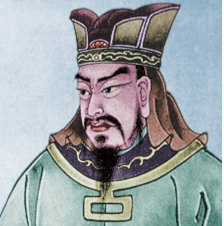 ESTRATÉGIA DO CONFRONTO DIRETO E INDIRETO
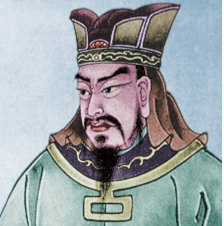 Sun Tzu disse:
“ ... a habilidade e a perfeição do comando das tropas consistem no conhecimento das luzes e das trevas, do aparente e do secreto. É nesse conhecimento hábil que habita toda a arte.”
ESTRATÉGIA DO CONFRONTO DIRETO E INDIRETO
É fundamental aprender a ler os sinais do ambiente. A atitude das pessoas é capaz de dizer muito mais que as palavras.
Fique atento as emboscadas, muitas vezes caímos em armadilhas por falta de atenção.
Nunca revele sua verdadeira intenção, a vaidade é o ponto fraco de todos, use-o em seu favor.
PONTOS FRACOS E PONTOS FORTES
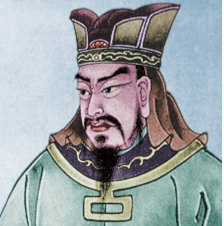 Sun Tzu disse:
 “Para conseguir que a força de seu exército seja semelhante à de uma pedra de moinho chocando-se contra um ovo, utilize a ciência dos pontos fracos e pontos fortes”
PONTOS FRACOS E PONTOS FORTES
Identifique os pontos fracos e pontos fortes de seu oponente.
Antecipe-se em suas ações, aquele que chega primeiro tem tempo para se preparar.
Identifique seus pontos fracos e pontos fortes.
PONTOS FRACOS E PONTOS FORTES
Não exponha seus pontos fortes até que seja o momento certo. 
Seus pontos fracos devem ser apenas de seu conhecimento.
“...aprender a ser invisível e inaudível. Dessa forma terá em suas mãos o destino de seus inimigos. Poderá avançar sem encontrar resistência...”
MANOBRAS
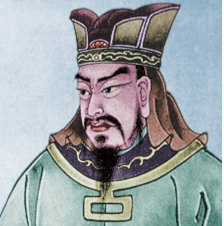 “A grande dificuldade de manobrar exércitos para a luta está em transformar uma longa e tortuosa estrada em caminho mais conveniente, e em transformar adversidade em vantagem.” 
   (Sun Tzu)
MANOBRAS
A comunicação entre os delegados e os diversos segmentos deve ser perfeita, isso é uma questão de sobrevivência (SUCESSO).

Foi-se o tempo em que os Segmentos tinham o olhar para sí, cada um buscava só o que lhe interessa diretamente, a Delegação precisa ser um organismo vivo e harmônico com comprometimento de todas e todas.
MOVIMENTAÇÃO
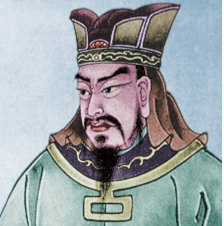 Sun Tzu disse:
 “Uma vez dada pelo soberano a ordem de mobilizar a população para a guerra, cabe ao comandante reunir o exército e organizar as tropas”
MOVIMENTAÇÃO
Um dia é sempre diferente do outro, portanto aprenda a se adaptar a cada situação nova.

Conte sempre com a possibilidade das coisas não saírem como planejado e tenha sempre um plano de contingência.
MOVIMENTAÇÃO
Atitudes que podem afetar o comando:
Se expor desnecessariamente.
Ter medo de se expor.
Perder facilmente o controle.
Se ofender com facilidade.
Ter compaixão de seus subordinados.
O EXÉRCITO EM MOVIMENTO
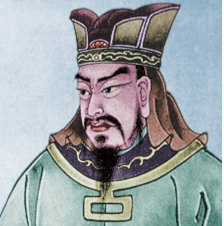 Sun Tzu disse:
 “Antes de movimentar suas tropas, informe-se da posição do inimigo. Quando fizer seu exército marchar, atravesse rapidamente as montanhas e fique nas proximidades dos vales. Acampe sempre em terreno alto e em local ensolarado. Quando travar combate em colinas, não suba ao topo para alcançar o inimigo”
O EXÉRCITO EM MOVIMENTO
“Se uma parte das tropas avança e outra recuar, o inimigo está tentando nos atrair para uma armadilha”
“Quando há gritos na noite, é sinal que o inimigo está assustado”
“Se há confusão no acampamento o comandante tem pouca autoridade”
                                             (Sun Tzu)
O EXÉRCITO EM MOVIMENTO
Qualquer mudança na situação indica possibilidade de riscos.
Identifique todos os riscos e proteja-se deles.
O ambiente sempre nos manda evidências as quais temos que saber interpretar.
TERRENO
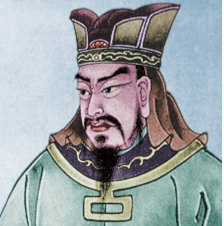 Sun Tzu disse:
 “ A superfície da terra apresenta uma infinidade de lugares, deves fugir de alguns e buscar outros. Todavia, deves conhecer bem todos eles.”
TERRENO
Para Sun Tzu o conhecimento do terreno é fundamental para alcançar a vitória. Traduzindo isso para os nossos dias, significa dizer, conhecer bem o ambiente, as tendências e as tecnologias, afim de criar situações favoráveis.
NOVE TIPOS DE SITUAÇÃO
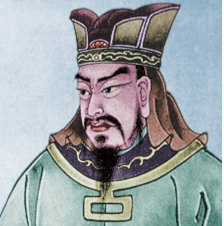 Sun Tzu disse:
 “A arte da guerra reconhece nove tipos de situações de acordo com a variação dos terrenos: o dispersivo, o fácil, o controverso, o aberto, o de estradas cruzadas, o terreno crítico, o difícil, o vulnerável a emboscadas e o mortífero.”
ATAQUE PELO FOGO
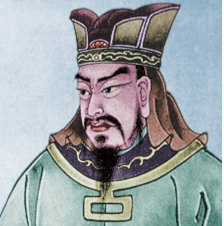 Sun Tzu disse:
 “Em batalhas, quaisquer que sejam os resultados, o gosto será sempre amargo, mesmo para os vencedores. Portanto, a guerra deve ser a última solução e só deve ser travada quando não existir outra saída.”
ATAQUE PELO FOGO
Evite os confrontos, a negociação é sempre uma opção melhor.
Se preparar para a batalha é uma forma inteligente de não precisar lutar.
USO DE ESPIÕES
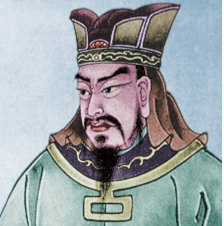 “ O que possibilita ao soberano inteligente e seu comandante conquistar o inimigo e realizar façanhas fora do comum é a previsão, conhecimento que só pode ser adquirido através de homens que estejam a par de toda movimentação do inimigo.” (Sun Tzu)
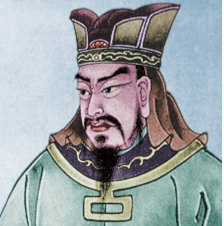 SUN TZU DISSE:
“É essencial procurar os agentes inimigos que vieram espionar você e então suborná-los para que o sirvam”
USO DE ESPIÕES
Espiões Locais: Habitantes do país a nosso serviço.
Agentes Internos: Funcionários do inimigo ofendidos e insatisfeitos.
Espiões duplos: Usamos para passar informações falsas ao inimigo.
Dispensáveis: Usamos para passar informações falsas ao inimigo.
Indispensáveis: Infiltrados que trazem informações de grande valia.
VAMOS FAZER BARULHO?


QUAL DELEGAÇÃO SOMOS?

SÃO PAULO


O QUE REPRESENTAMOS?

O SUS
OBRIGADO!

SUCESSO À DELEGAÇÃO DE SÃO PAULO À 4ª CNSTT







Belfari Guiral/Outubro/2014
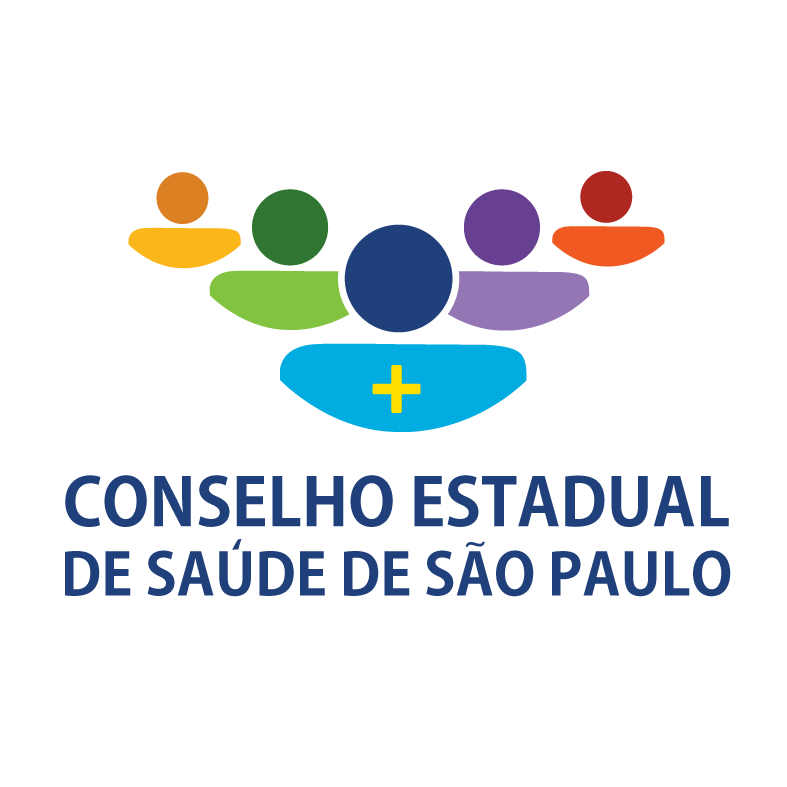